Learning Objective 3Explain how a ledger and posting help in the recording process.
Copyright ©2019 John Wiley & Sons, Inc.
1
LO 3
The Ledger دفتر الأستاذ  and Posting   ترحيل
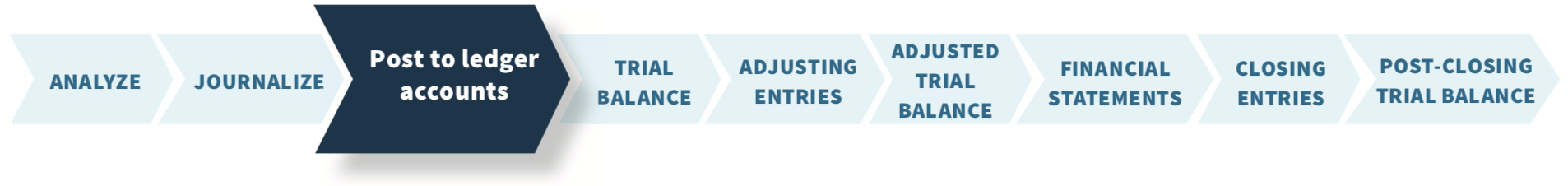 Ledger: The entire group of accounts maintained by a company. 

Provides the balance in each of the accounts as well as keeps track of changes in these balances. 

Companies may use various kinds of ledgers, but every company has a general ledger.
Copyright ©2019 John Wiley & Son, Inc.
2
LO 3
Standard Form of Account
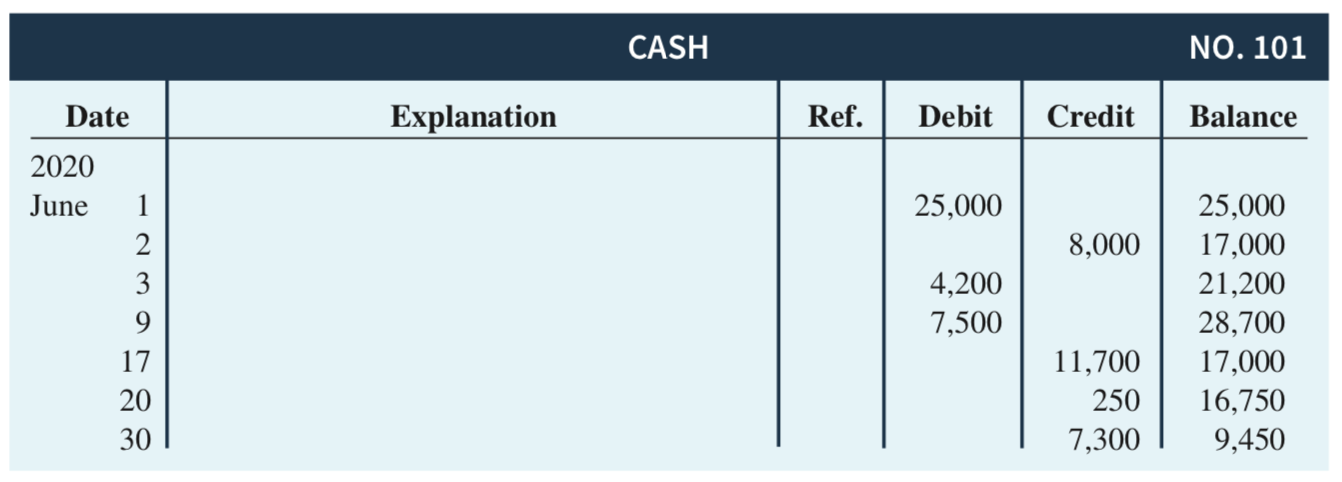 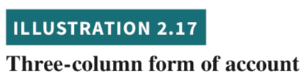 This format is called the three-column form of account. It has three money columns—debit, credit, and balance.
Copyright ©2019 John Wiley & Son, Inc.
3
LO 3
Posting
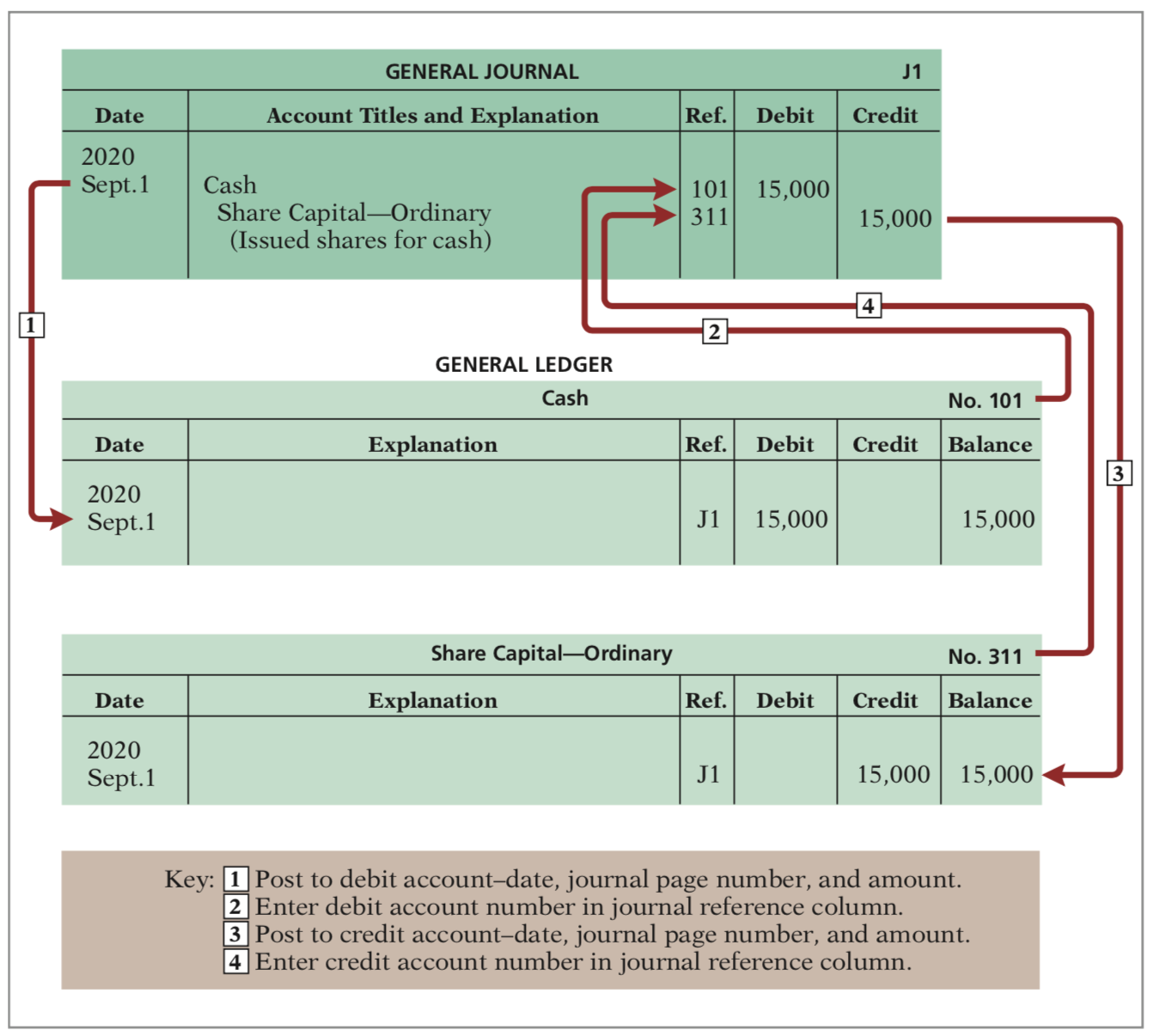 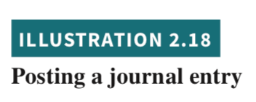 Copyright ©2019 John Wiley & Son, Inc.
4
LO 3
Chart of Accounts
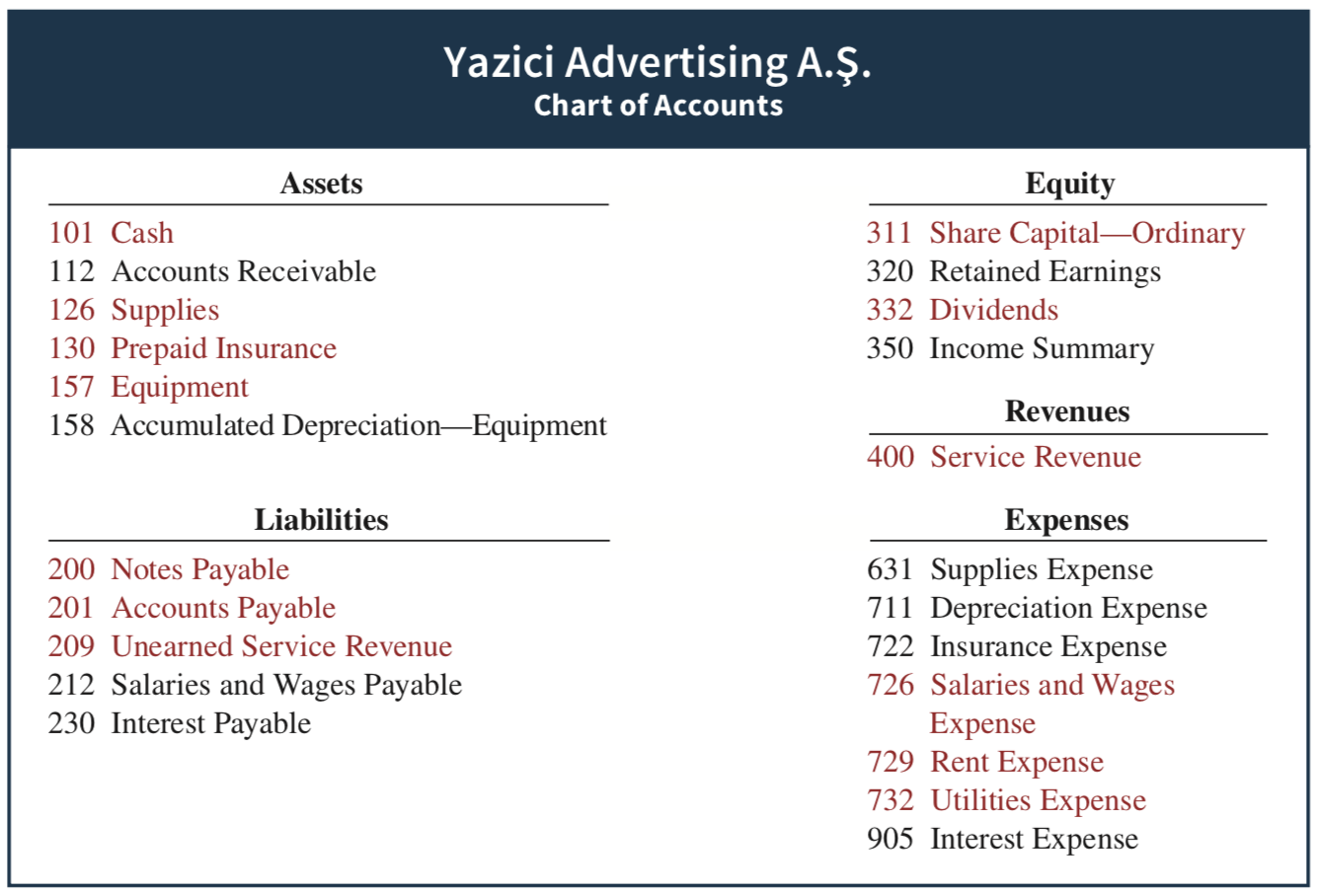 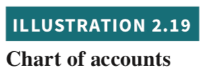 Continues on next slide
Copyright ©2019 John Wiley & Son, Inc.
5
LO 3
Chart of Accounts Lists the accounts and the account numbers that identify their location in the ledger. Numbering system: Usually starts with the statement of financial position accounts and follows with the income statement accounts. Number of accounts: Depends on the amount of detail management desires. Companies leave gaps to permit the insertion of new accounts as needed during the life of the business.
Copyright ©2019 John Wiley & Son, Inc.
6
LO 3
The Recording Process Illustrated October transactions of Yazici Advertising A.Ş. Accounting period: One monthHELPFUL HINT Follow these steps: 1 - Determine what type of account is involved. 2 - Determine what items increased or decreased and by how much.3 - Translate the increases and decreases into debits and credits.
Copyright ©2019 John Wiley & Son, Inc.
7
LO 3
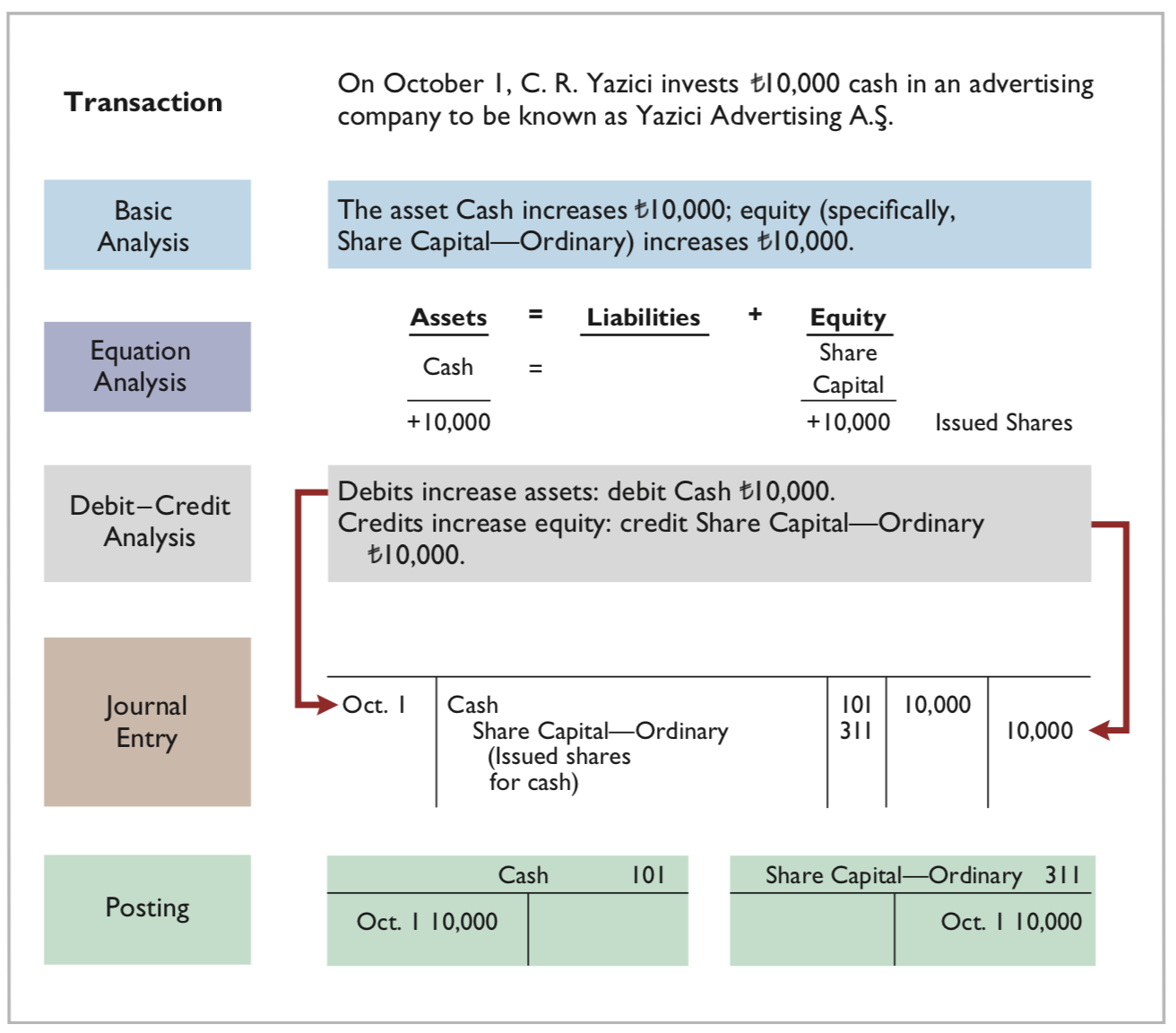 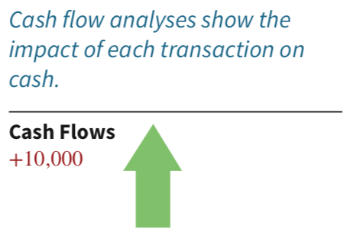 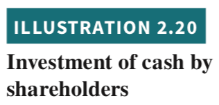 Copyright ©2019 John Wiley & Son, Inc.
8
LO 3
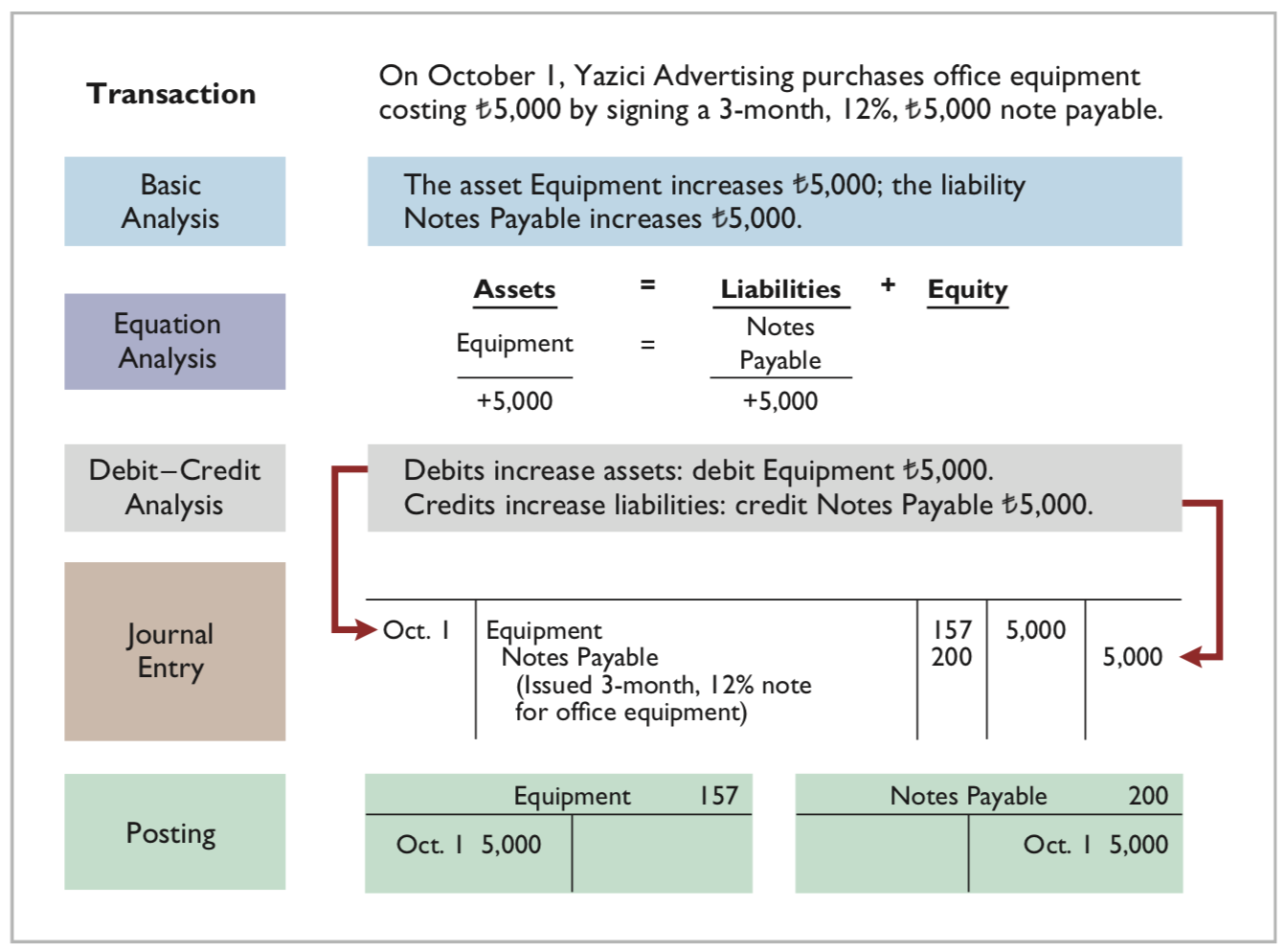 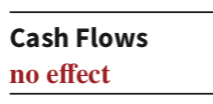 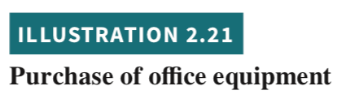 Copyright ©2019 John Wiley & Son, Inc.
9
LO 3
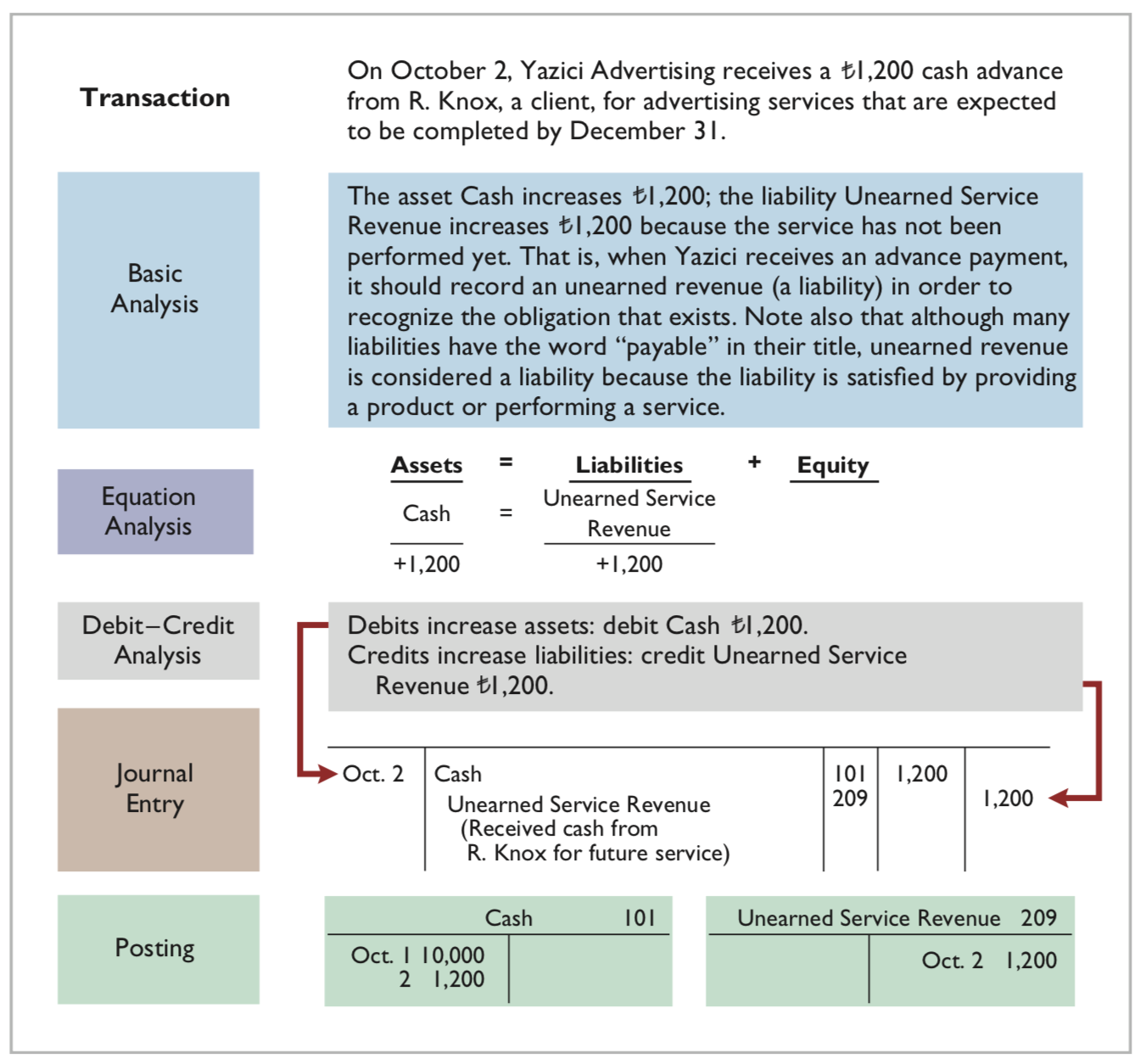 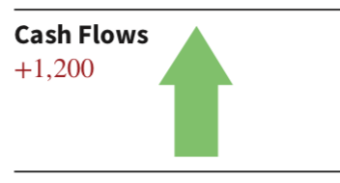 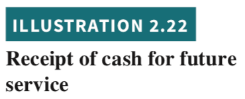 Copyright ©2019 John Wiley & Son, Inc.
10
LO 3
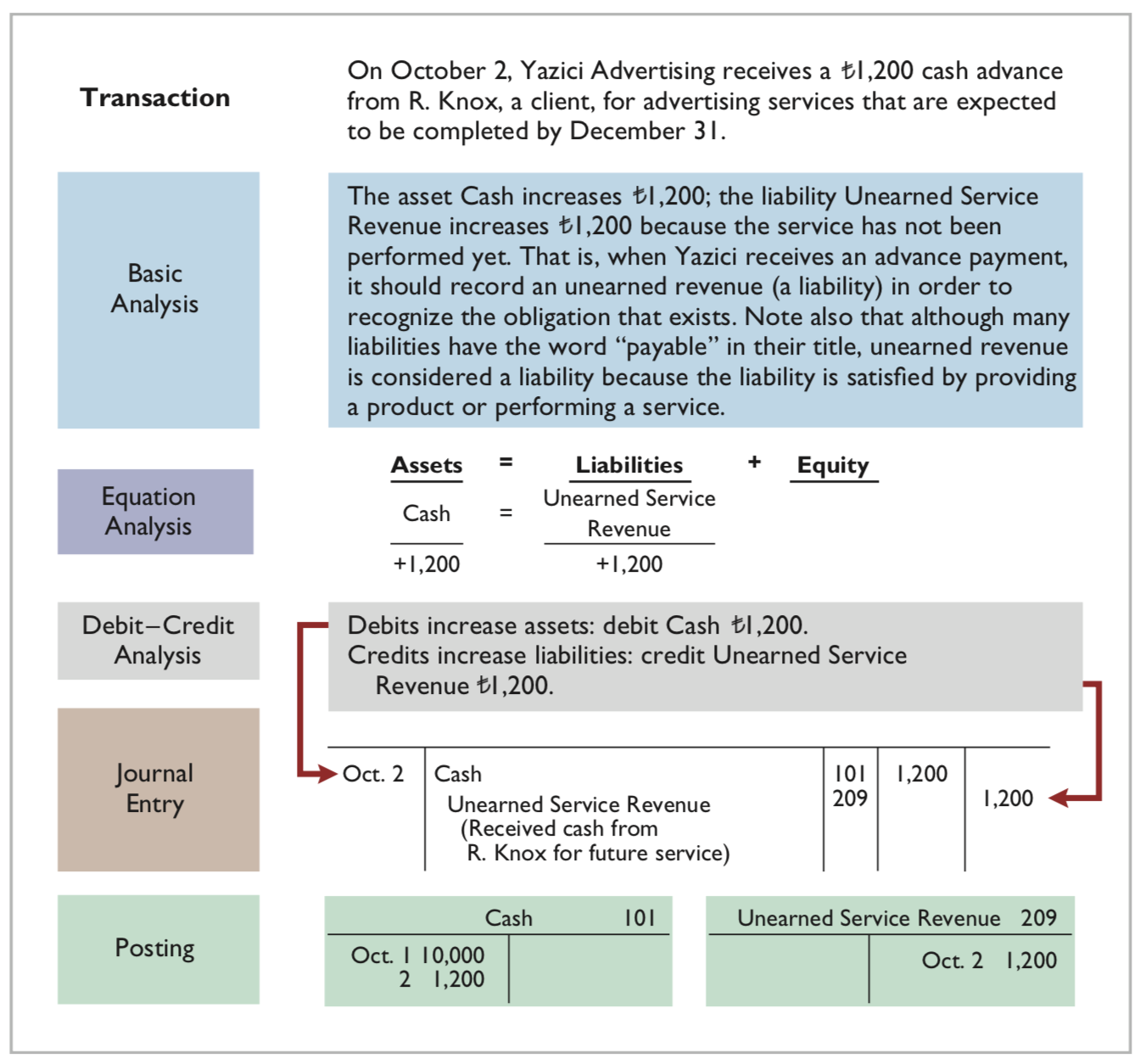 Unearned Service Revenue is considered a liability even though the word payable is not used.
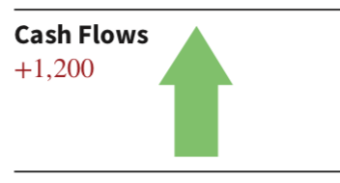 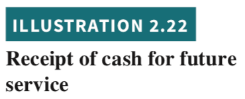 Copyright ©2019 John Wiley & Son, Inc.
11
LO 3
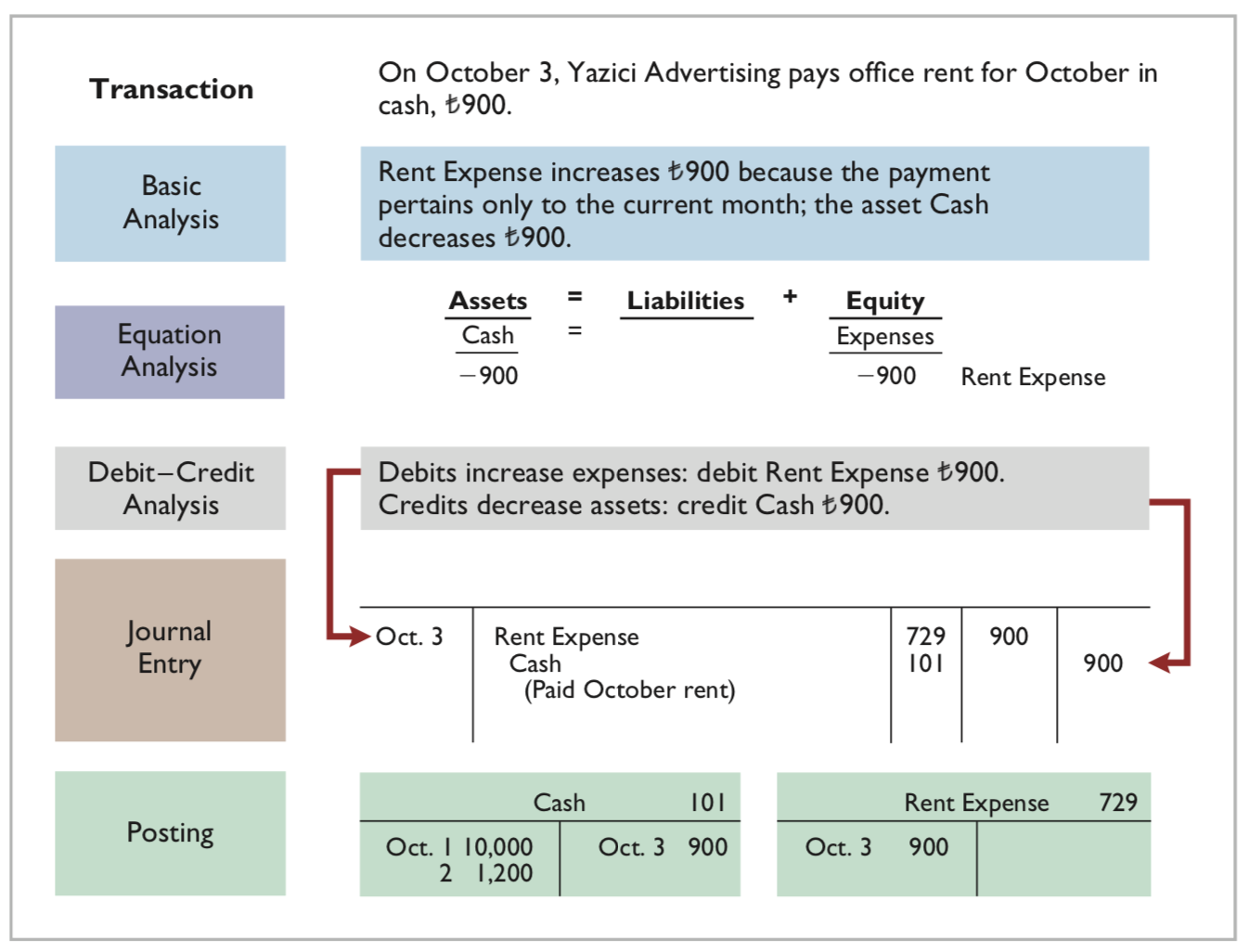 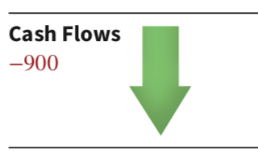 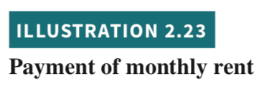 Copyright ©2019 John Wiley & Son, Inc.
12
LO 3
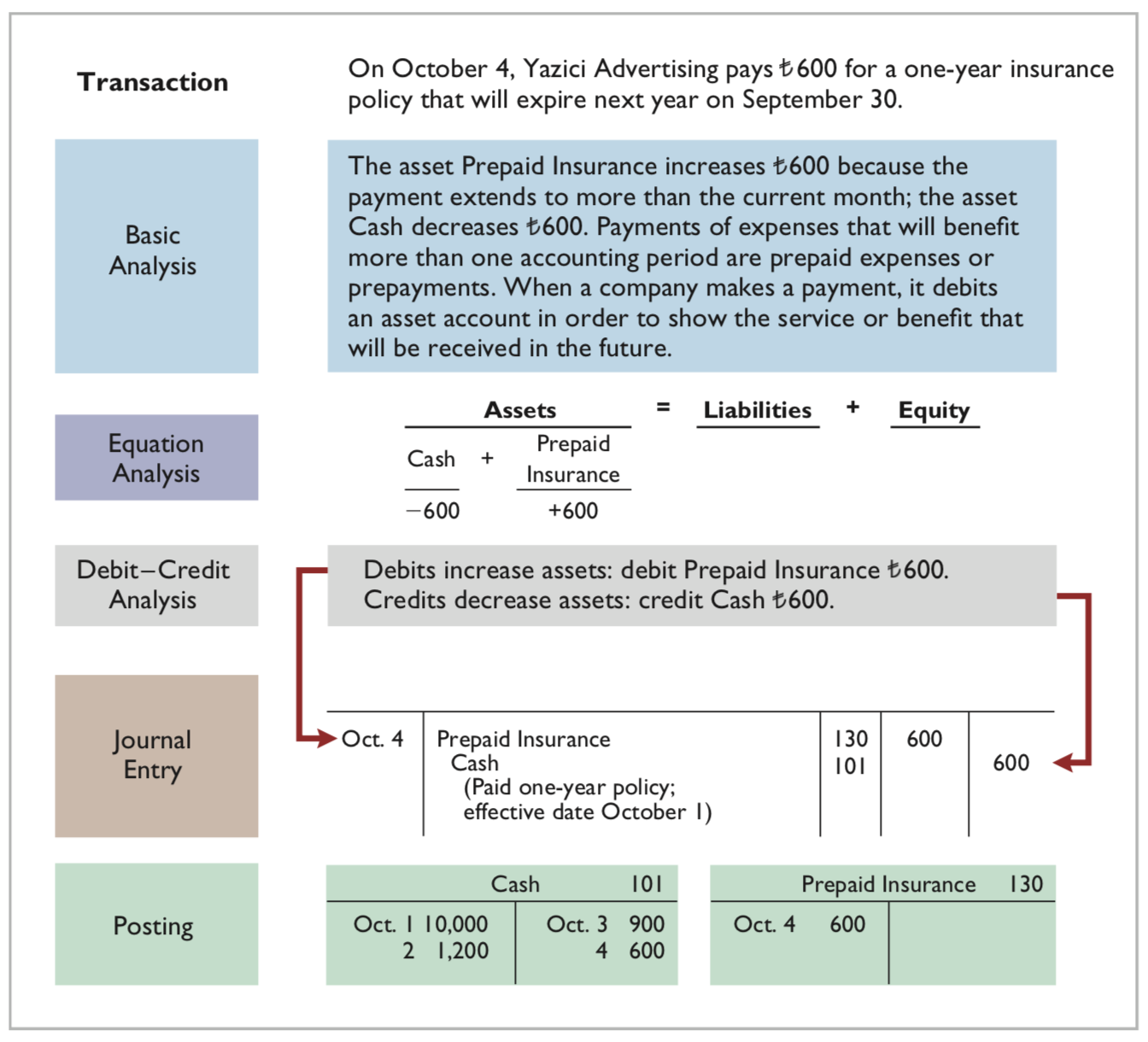 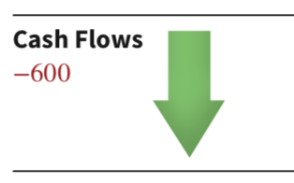 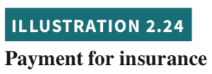 Copyright ©2019 John Wiley & Son, Inc.
13
LO 3
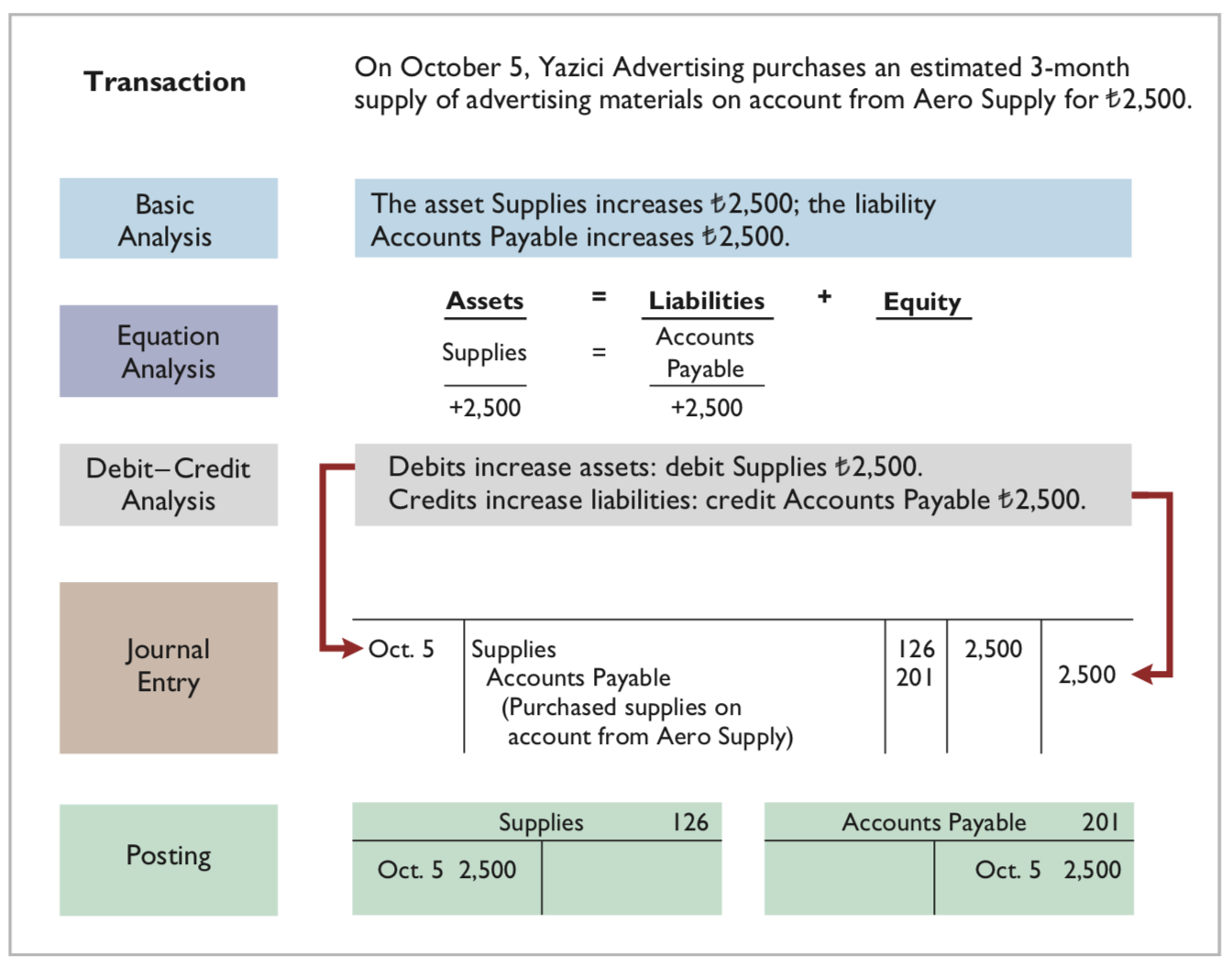 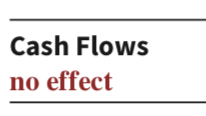 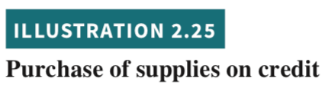 Copyright ©2019 John Wiley & Son, Inc.
14
LO 3
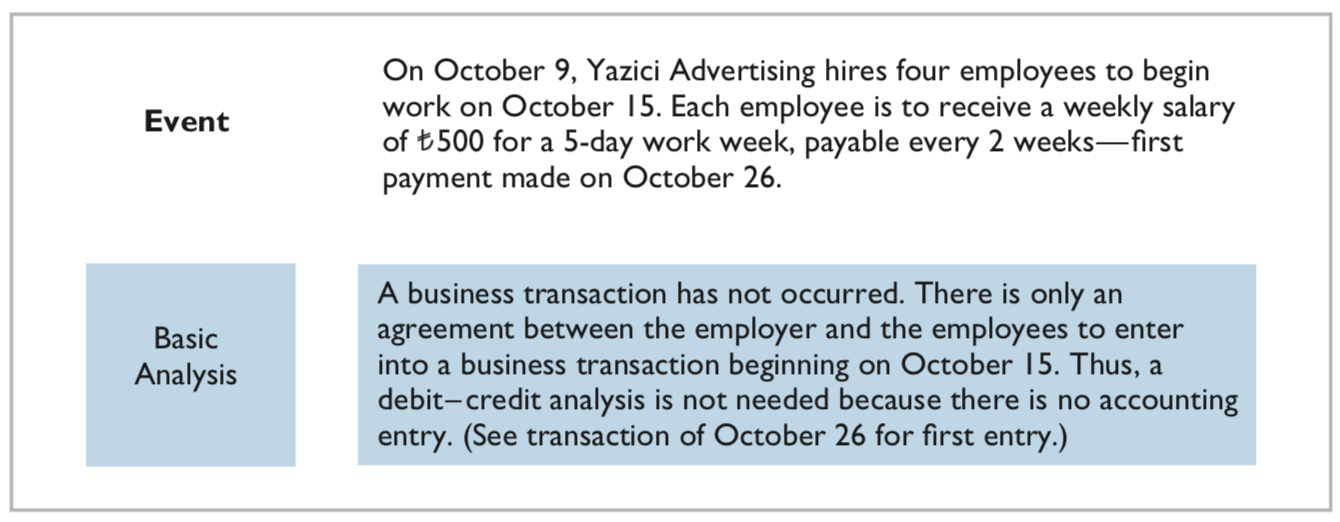 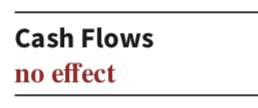 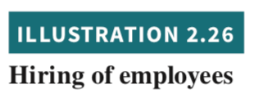 Copyright ©2019 John Wiley & Son, Inc.
15
LO 3
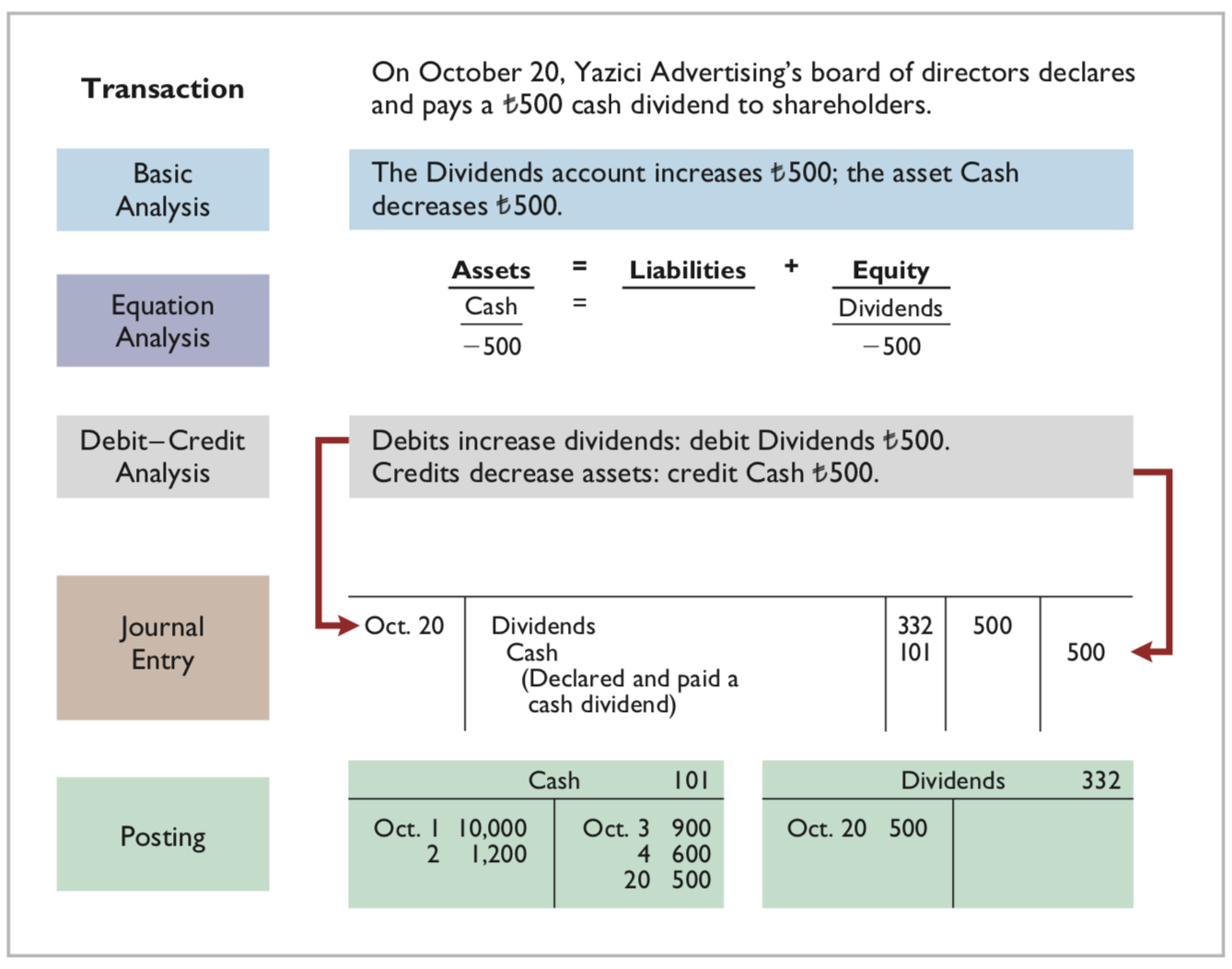 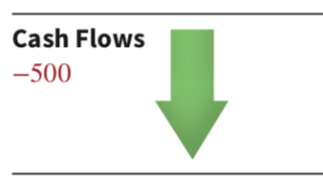 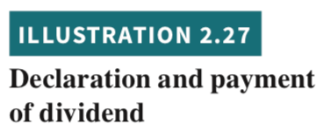 Copyright ©2019 John Wiley & Son, Inc.
16
LO 3
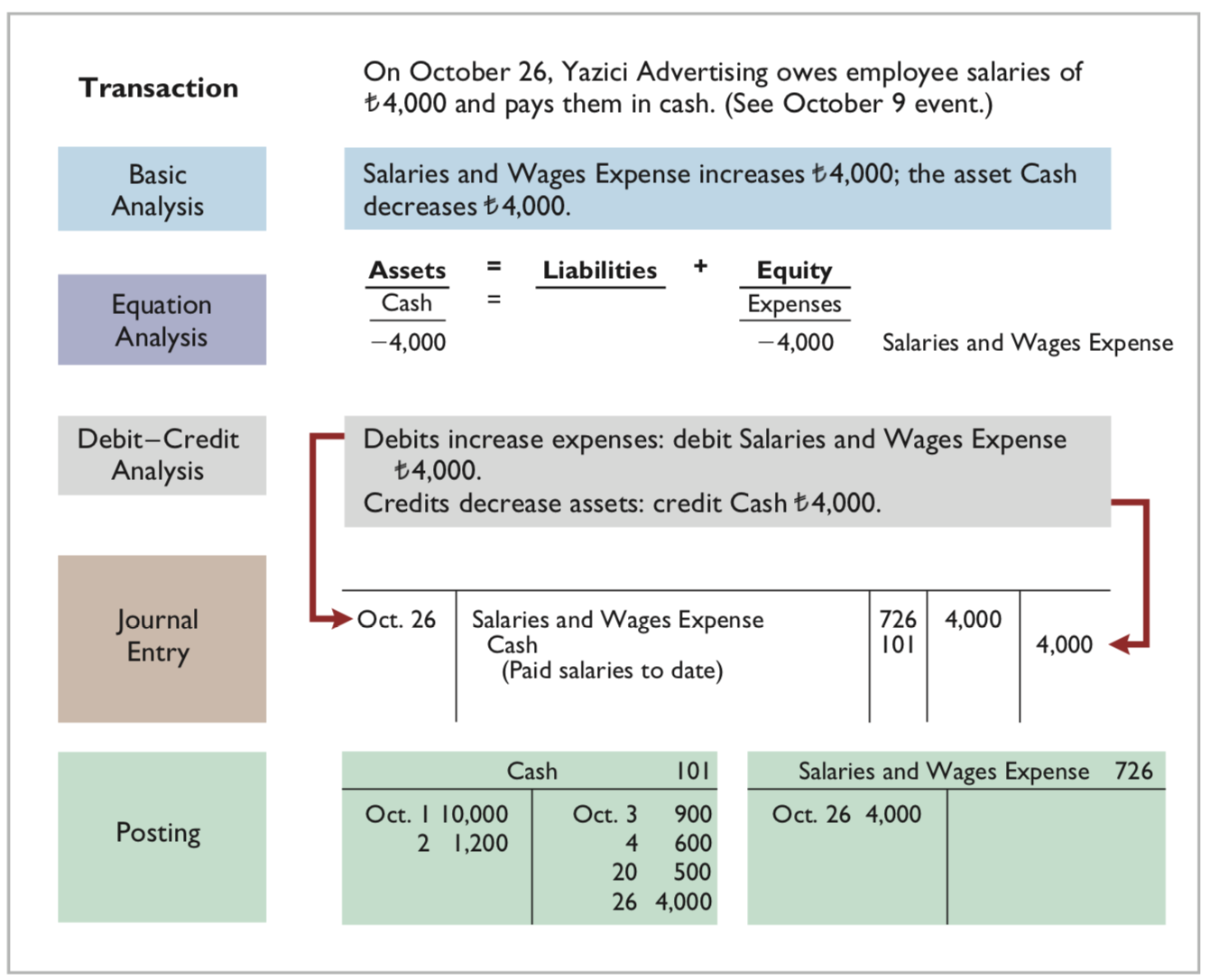 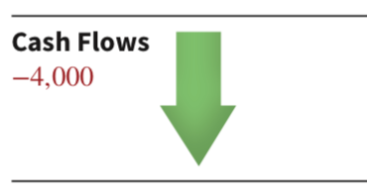 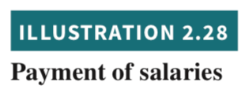 Copyright ©2019 John Wiley & Son, Inc.
17
LO 3
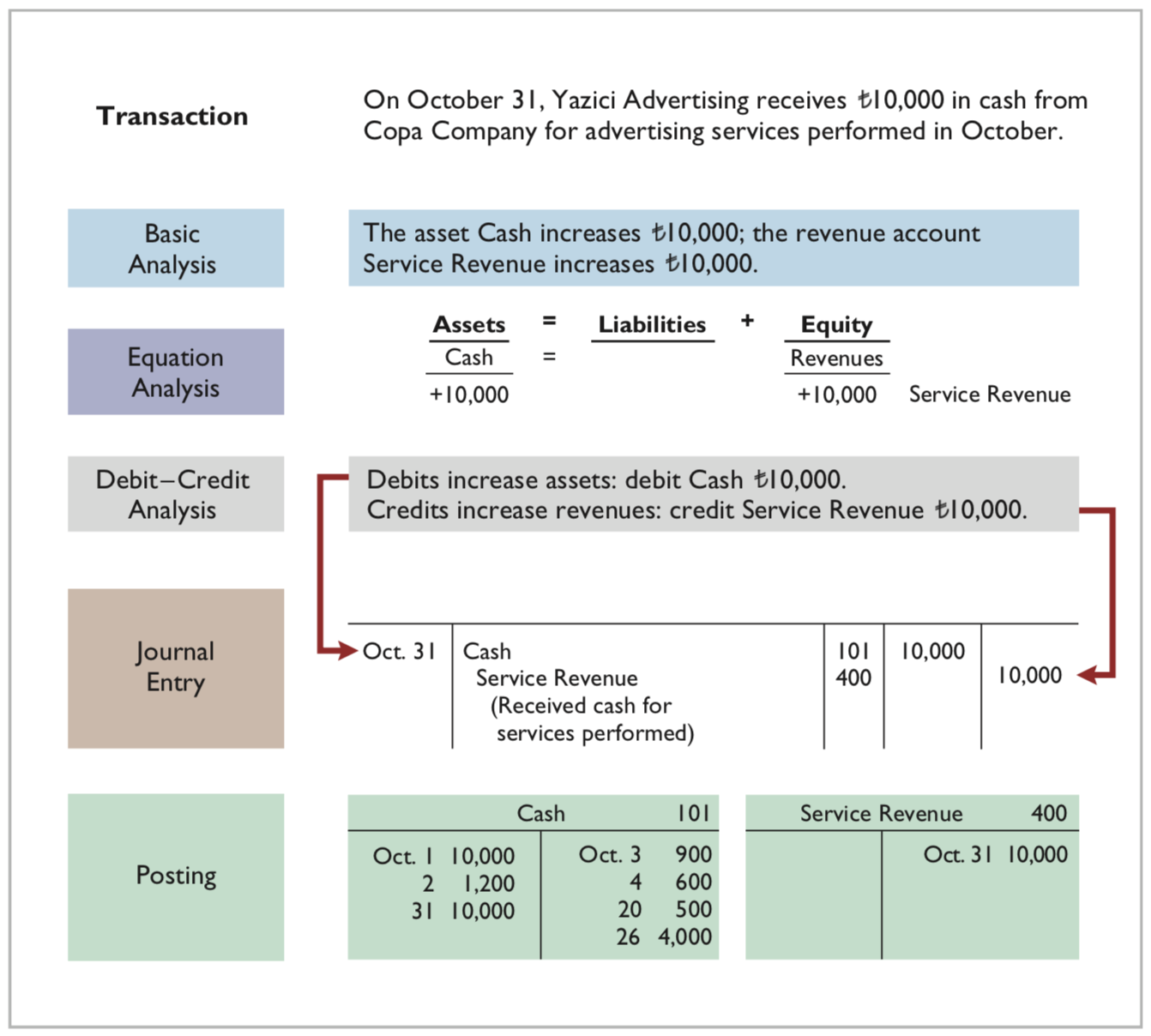 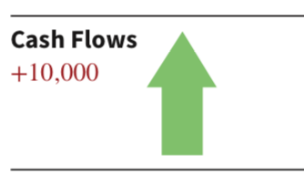 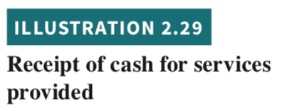 Copyright ©2019 John Wiley & Son, Inc.
18
LO 3
Summary Illustration of Journalizing and Posting
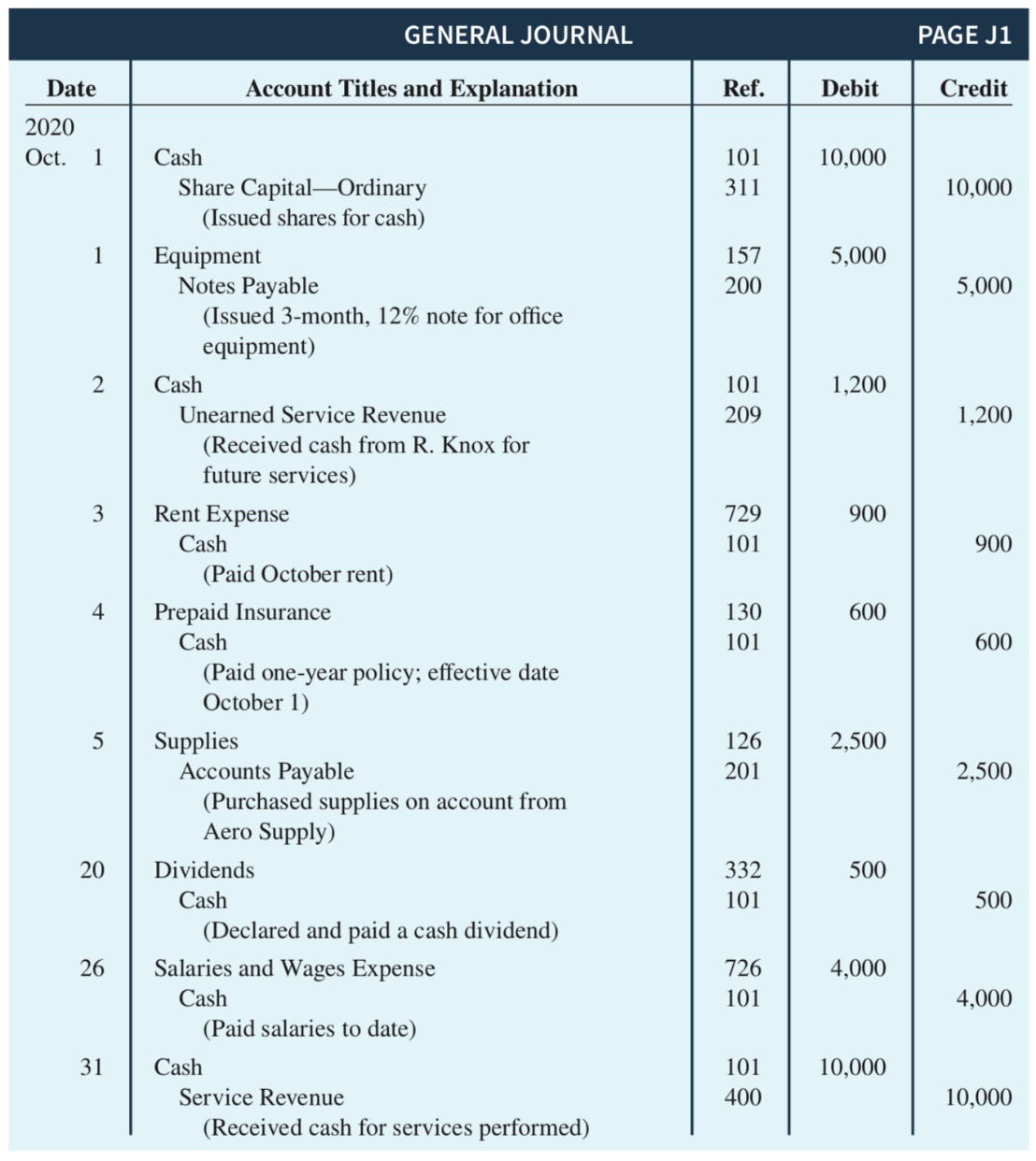 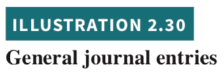 Continues on next slide
Copyright ©2019 John Wiley & Son, Inc.
19
LO 3
Summary Illustration of Journalizing and Posting
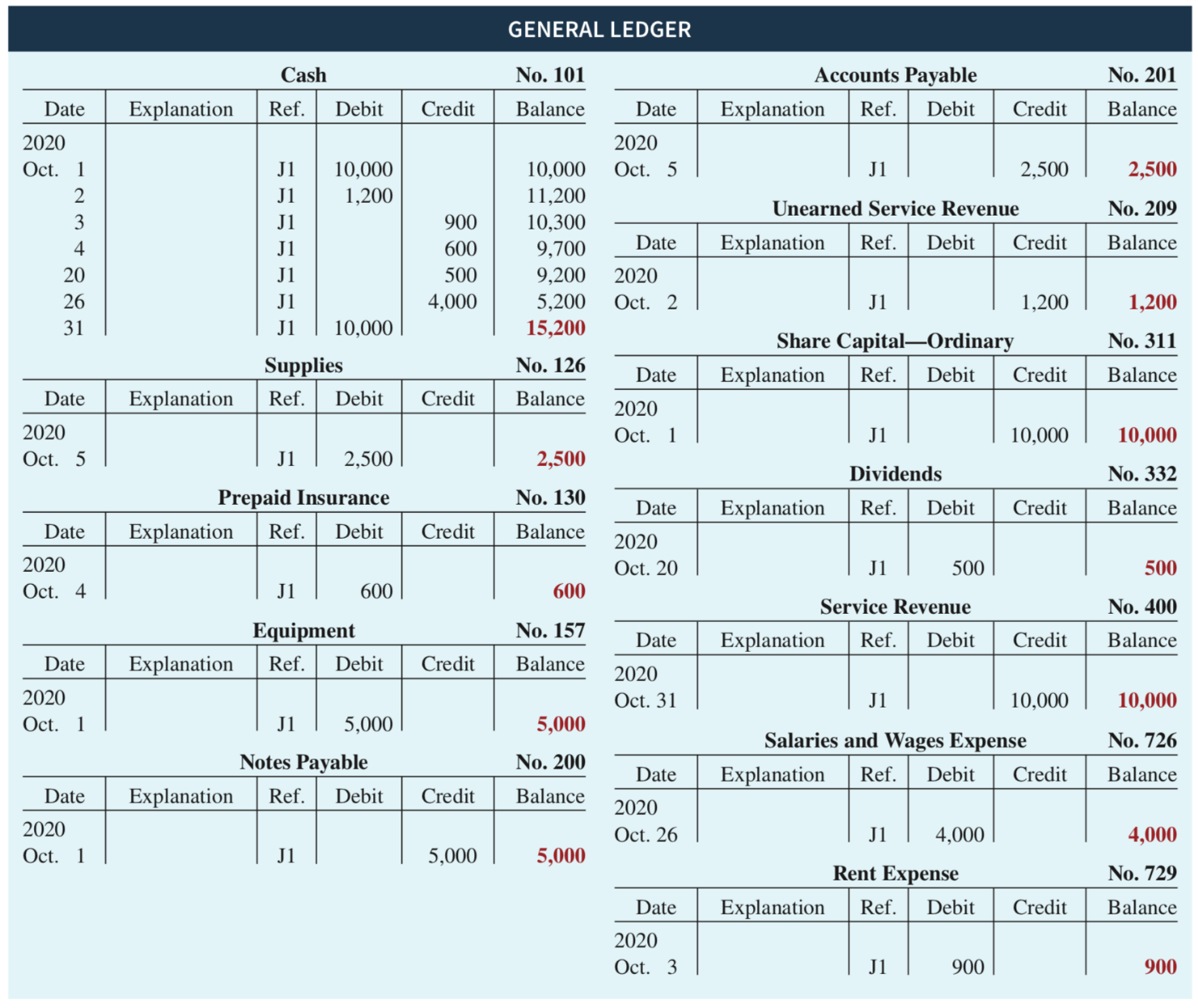 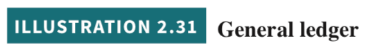 Copyright ©2019 John Wiley & Son, Inc.
20
LO 3